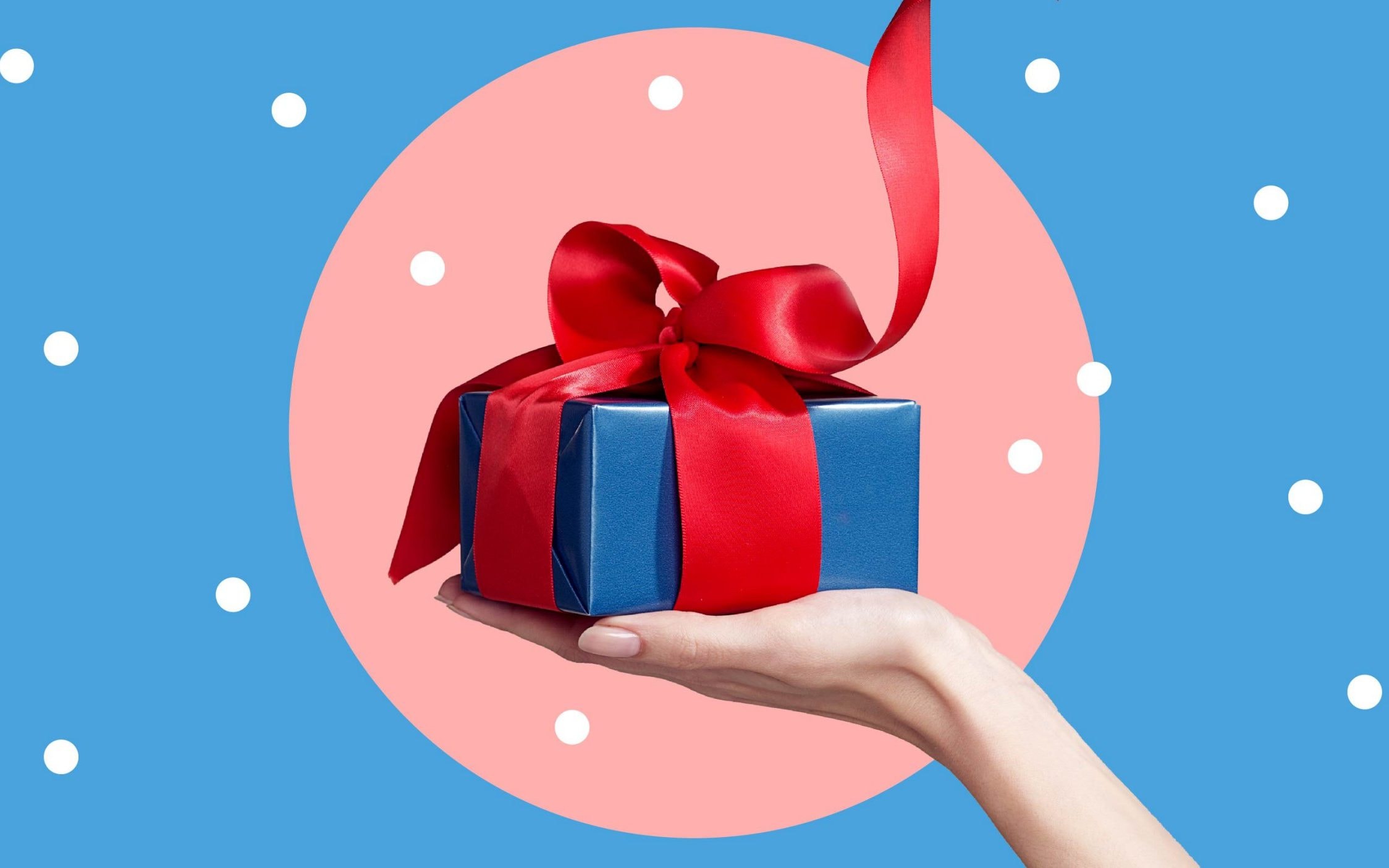 Money Can Buy Me Love 
Gifts are a more effective form of acute social support than conversations
Holly Howe, HEC Montreal
Hillary Wiener, SUNY Albany
Tanya Chartrand, Duke University
We study support given to someone experiencing an acute stressor, like a break-up or a job loss
We study emotional support—support that is intended to improve the receiver’s emotional state, without solving their problem
If someone is having a hard day, is it more effective to emotionally support them with a gift or a conversation?
Conversational support: Two people having a multi-turn interaction wherein the support receiver expresses negative emotions, is reassured about their ability to cope, and seeks comfort.
Gift: A product willingly given from one person to another without the expectation of payment.
(Barbee & Cunningham, 1995; Feeney & Collins, 2015; Oxford English Dictionary, 2023)
[Speaker Notes: when we refer to gifts in this paper, we mean 
products (because experiences often involve conversations) that are 
relatively affordable (i.e., of similar cost to conversations when time is converted to money)
provide non-tangible support (i.e., are no more effective than a conversation at solving the receiver’s problem), 
of moderate quality (i.e., of similar quality to conversational support). 

In theory many things can be emotionally supportive gifts, but in practice support gifts are fairly codified. Food, flowers, and aromatherapy items are common. Indeed, in a recent Hello! Magazine article suggesting 49 gifts to cheer up a friend, 10 (17%) were food, 9 (15%) were aromatherapy (e.g., candles, bath soaks), and 3 (5%) were flowers (Bayley, 2023).]
Gifts are a more effective form of emotional support than conversations.
Why?
How does emotional support work?
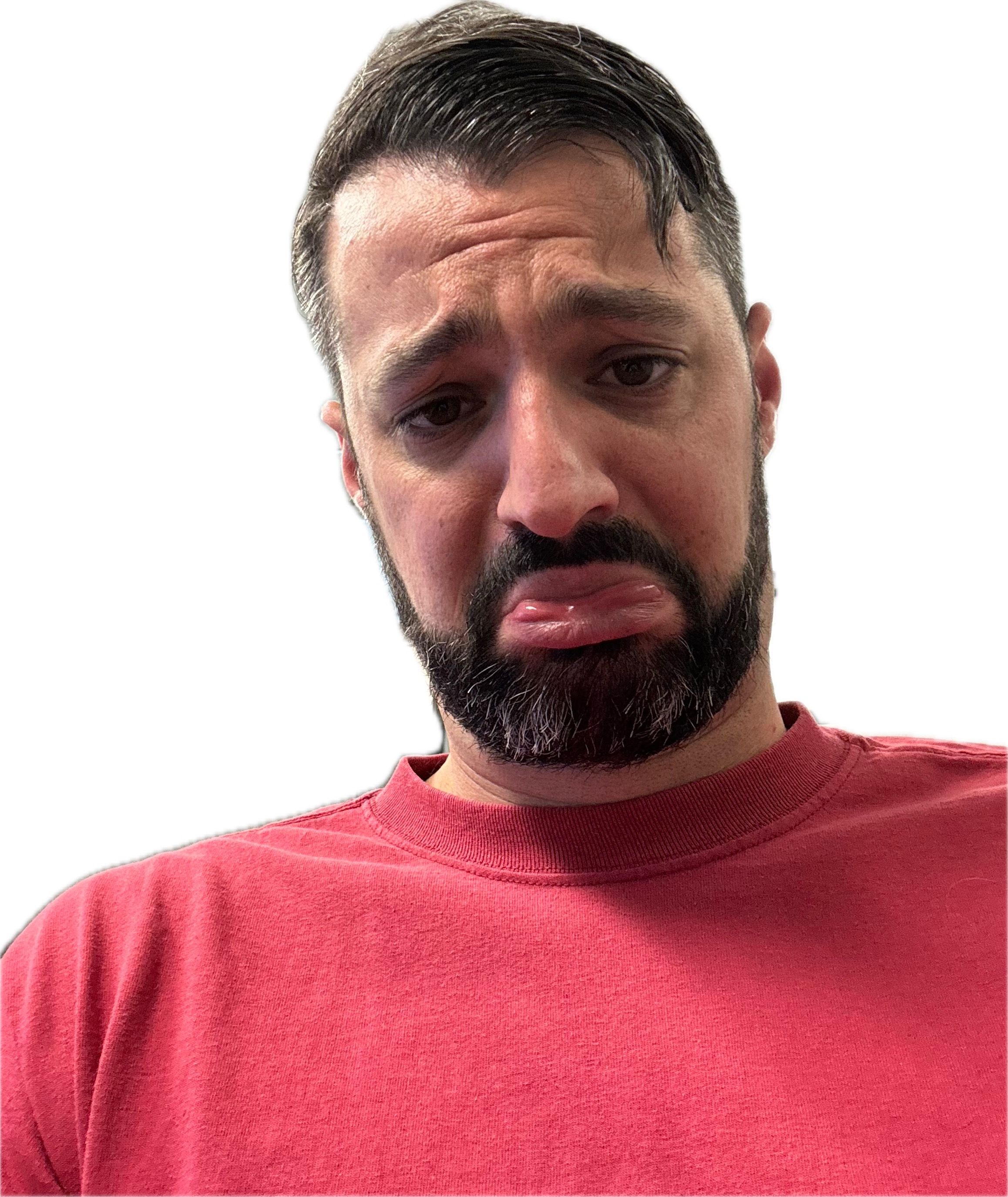 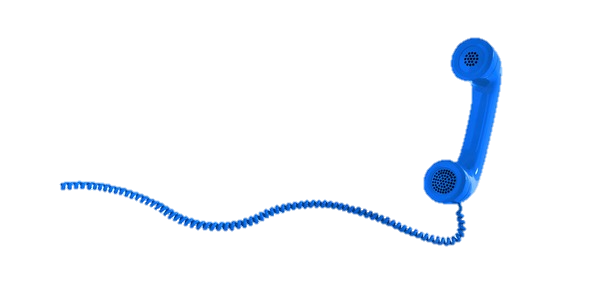 The enjoyment path
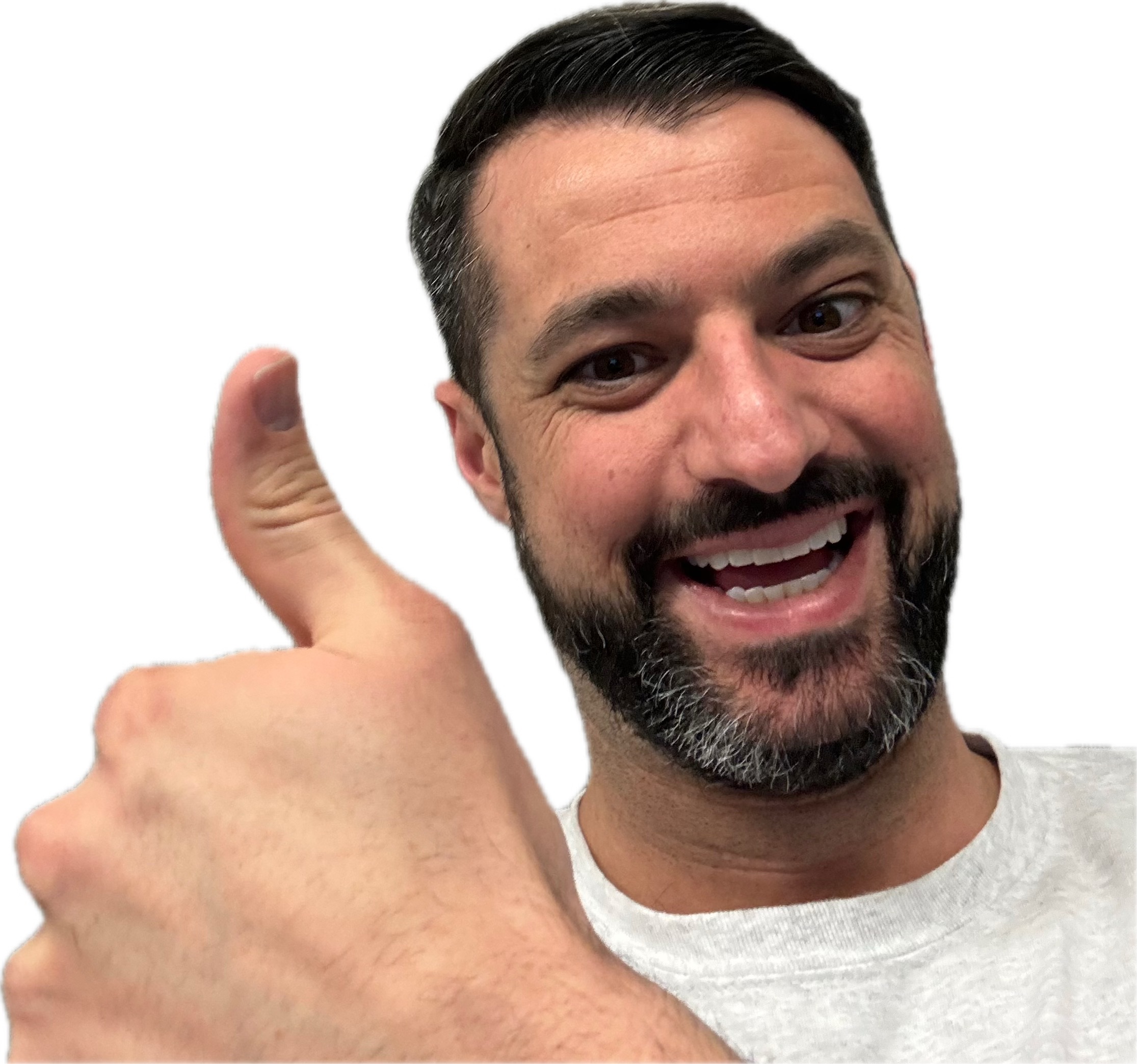 Greg is happier because he enjoys the gift / conversation
Greg is happier because he feels valued and loved within the friendship
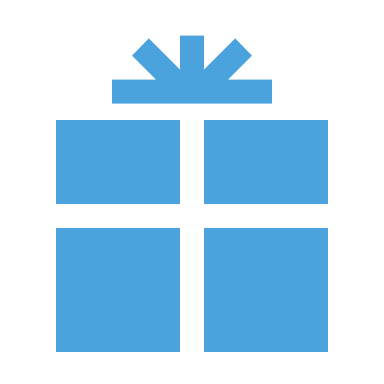 The love path
Gifts outperform conversations on the love path—because recipients perceive gifts as a larger sacrifice than conversations
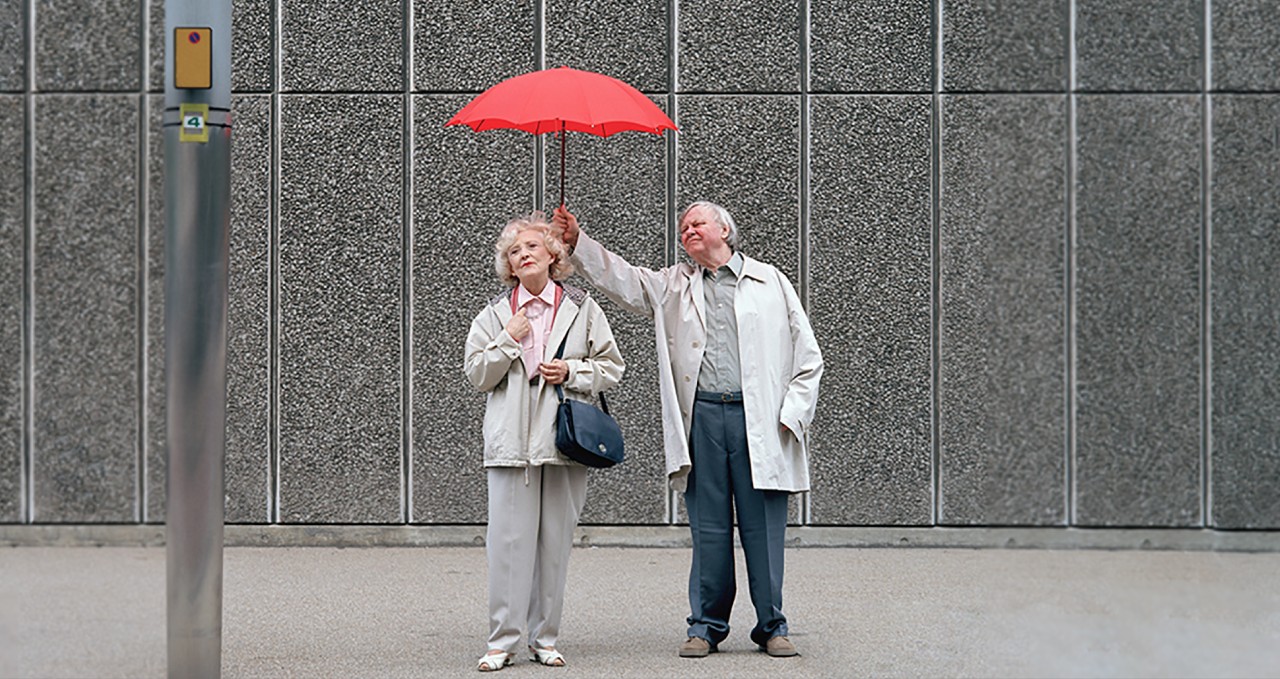 Gifts outperform conversations on the enjoyment path—because gifts are a surprising distraction from negative emotions
…
Methods I
Participants (N = 735) imagined being in a minor (no injuries, not at fault) car accident. They reported pre-support negative emotions, then imagined texting a friend for support.
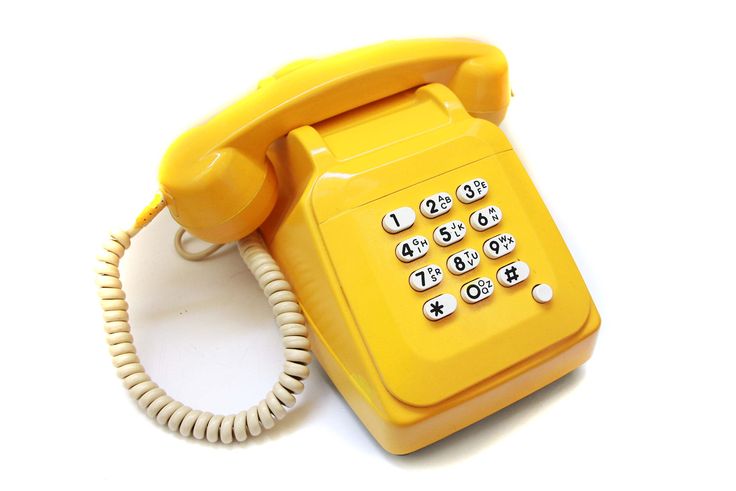 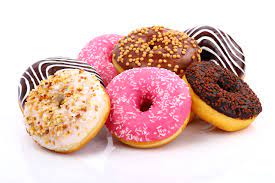 “ [Name] calls you and says that they are sorry your day is awful and that they are there for you. They express sympathy and try to provide comfort. You talk with them for a while”
“[Name] sends you a link to Uber Eats which shows that a delivery driver is on their way to you with a treat from your favorite dessert shop.”
Participants reported post-support negative emotions
Methods II
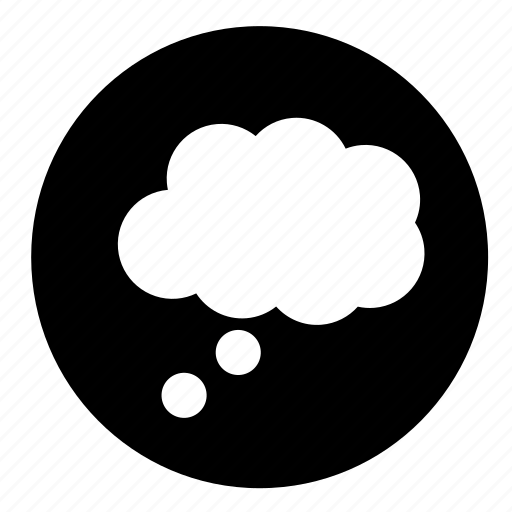 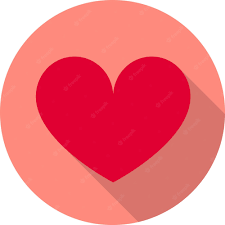 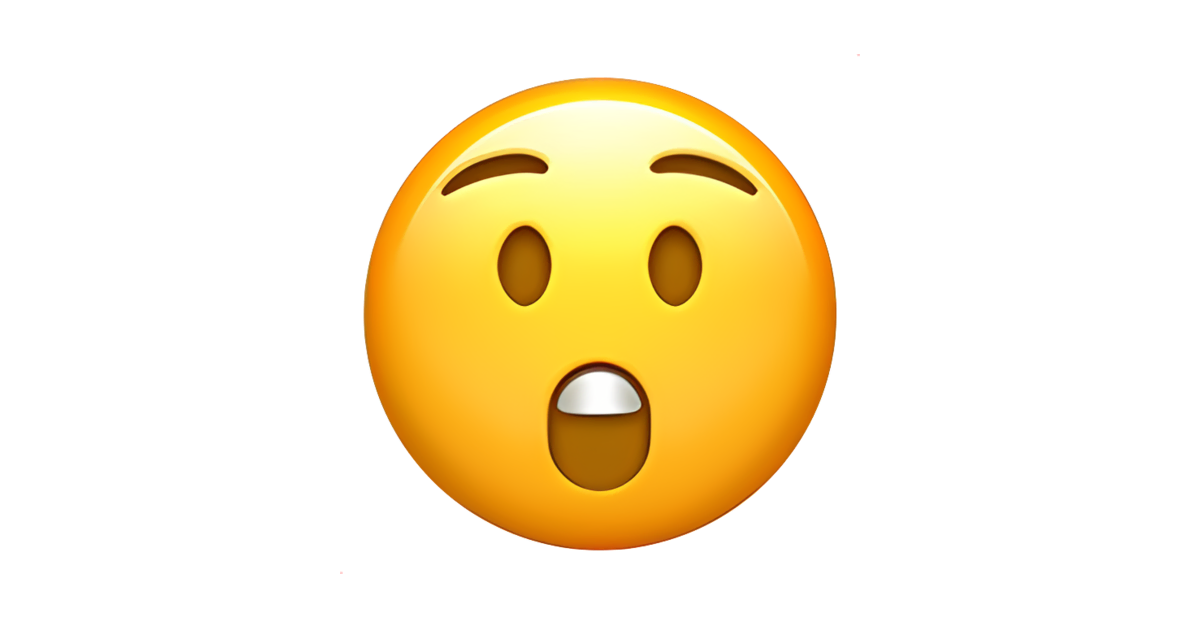 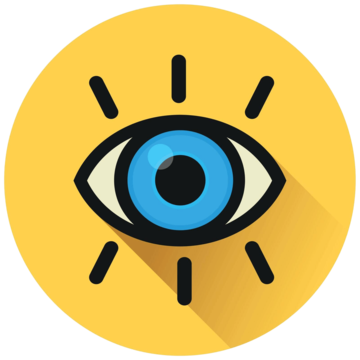 Results: Effect on Emotional Recovery
F(1, 733) = 136.80, p <.001, ηp2 = .16
Results: Effect on Mediators
***
***
***
***
Overall MANOVA: F(1, 733) = 254.74, p<.001
The love pathway
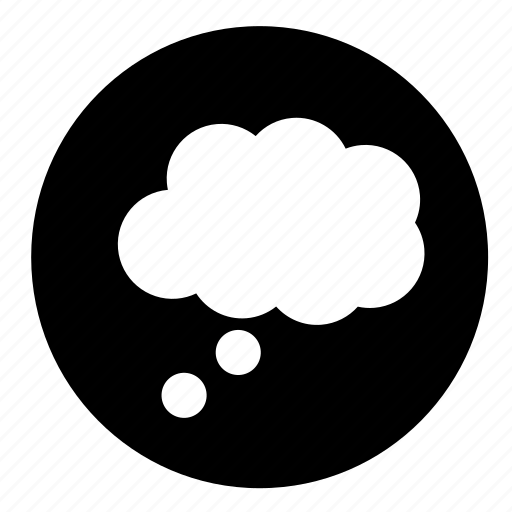 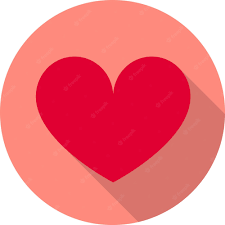 It seems like more of a sacrifice
Which makes the support seem more thoughtful
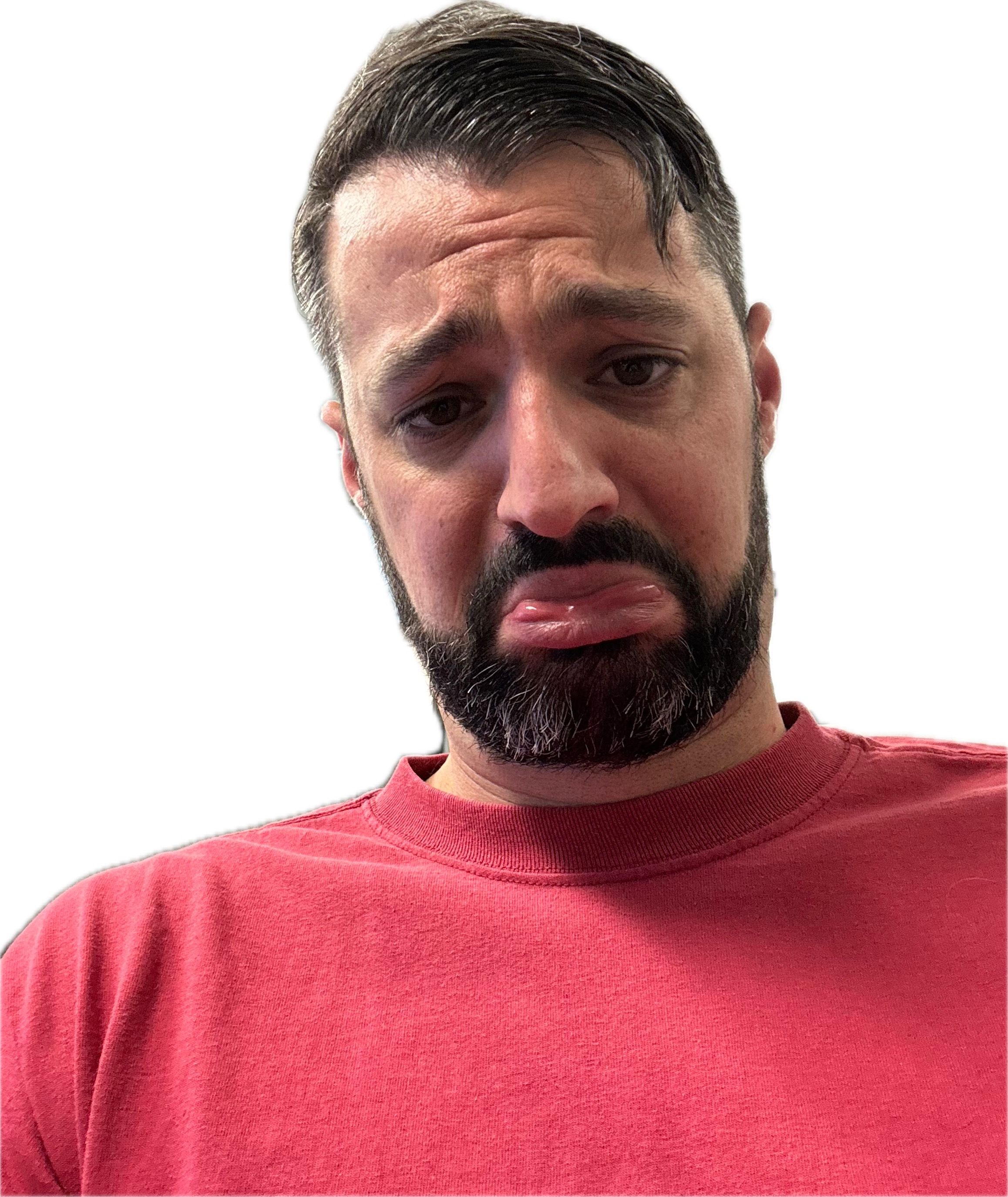 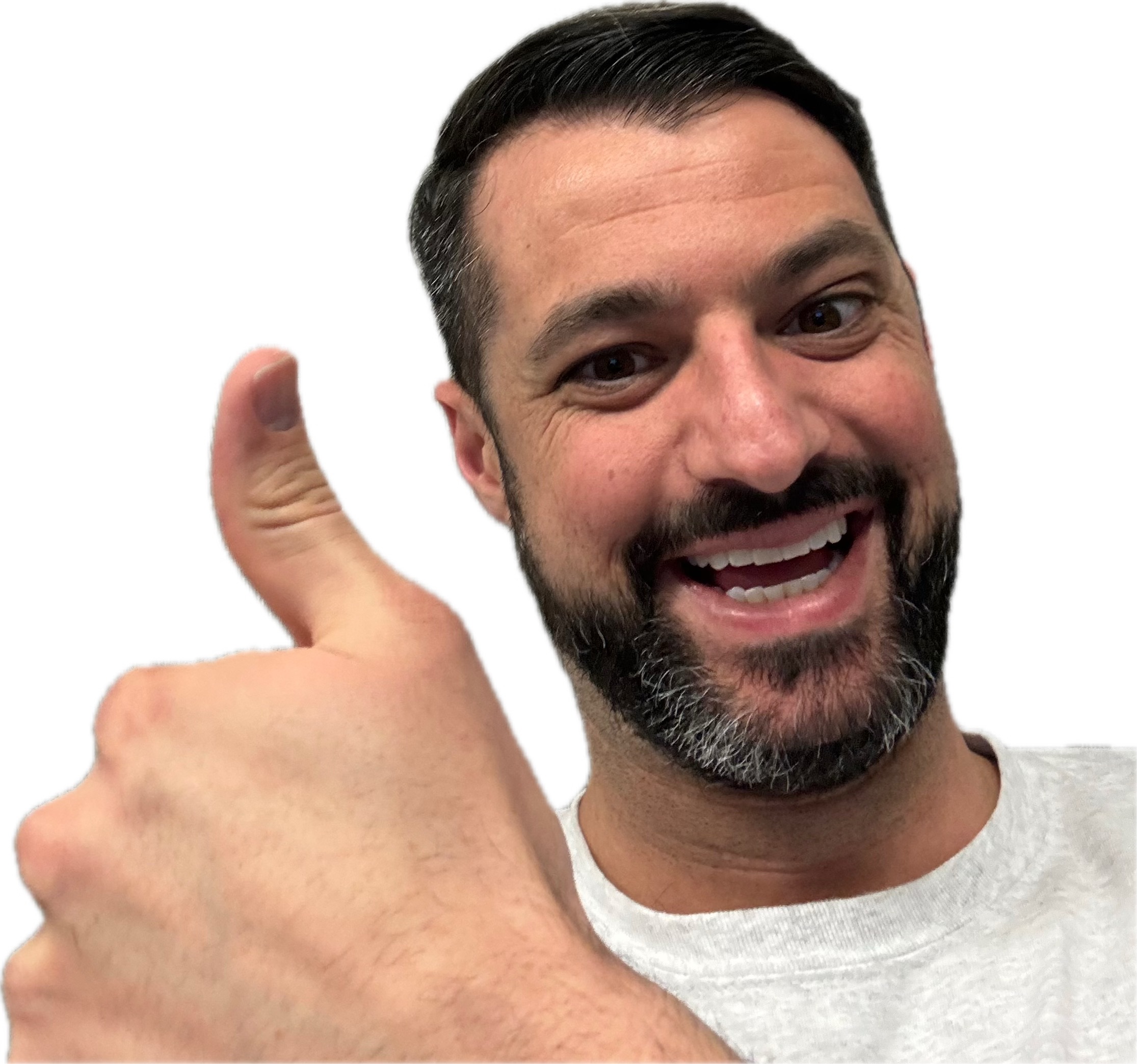 The enjoyment pathway
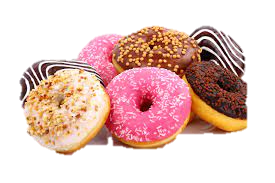 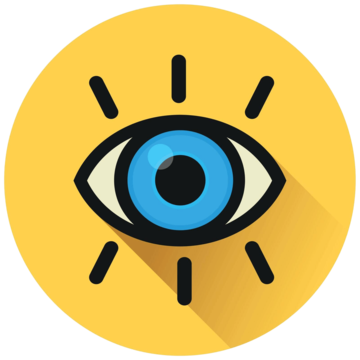 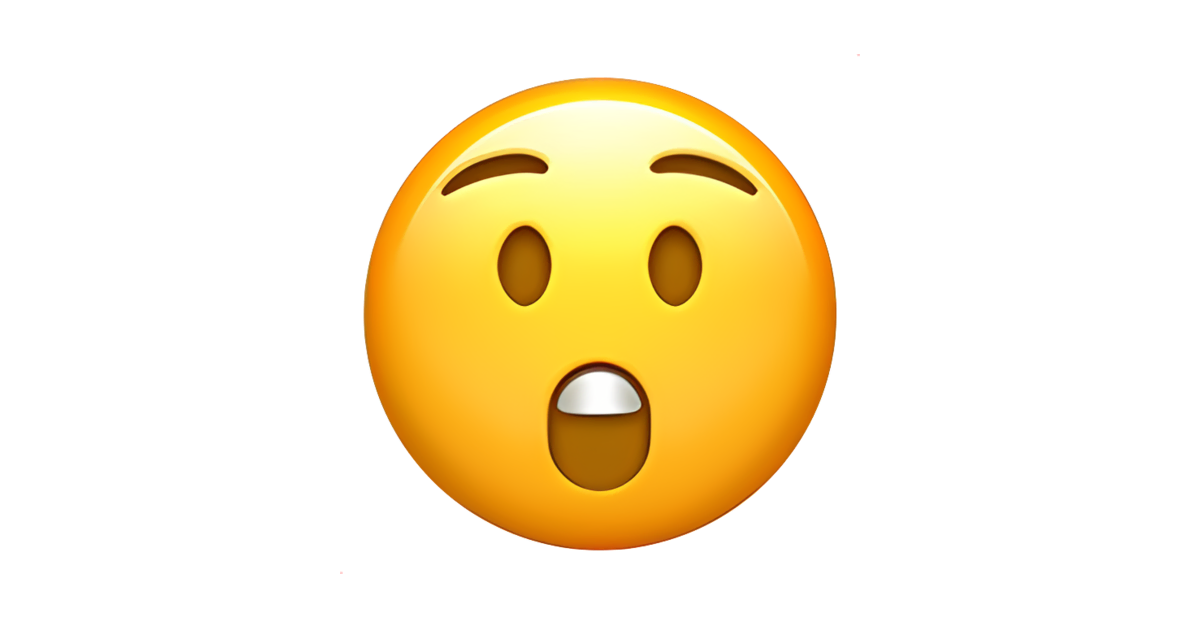 When an upset person gets a gift (vs. a conversation)…
Which makes them feel better!
Which distracts them
They feel more surprised
Author Contact Info
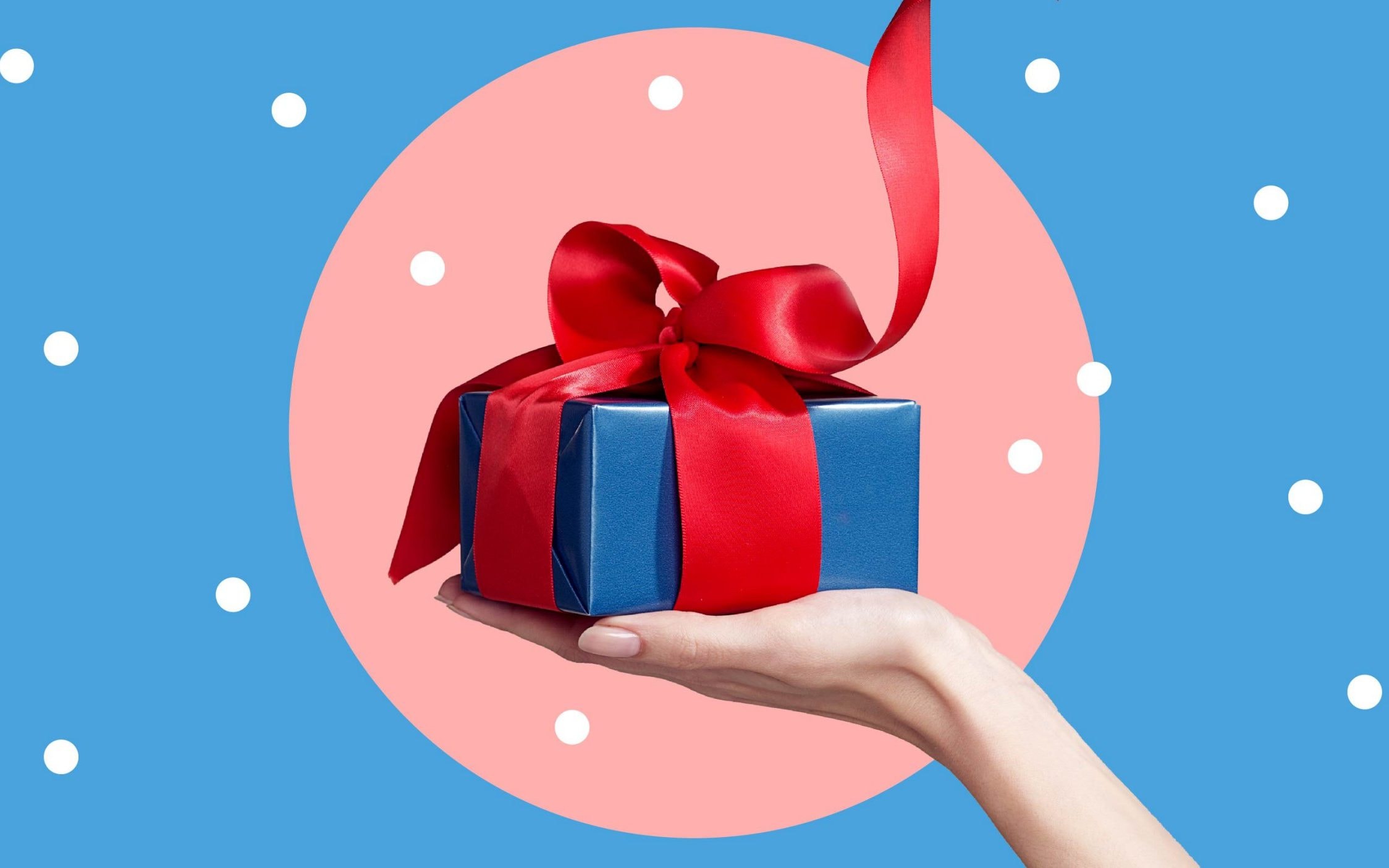 Holly Howe, holly.howe@hec.ca
Hillary Wiener, hwiener@albany.edu 
Tanya Chartrand, tanya.chartrand@duke.edu